Assorted Topics (2)
CS772A: Probabilistic Machine Learning
Piyush Rai
2
Plan today
Some classical probabilistic models for sequential data
Hidden Markov Models (HMM) and State-Space Models (SSM)
Another non-Bayesian way to get uncertainty estimates:
Conformal Prediction
Simulation based inference
3
Probabilistic Models for Sequential Data
4
Latent Variable Models for Sequential Data
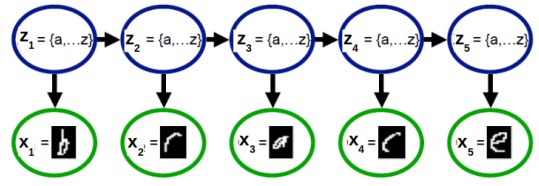 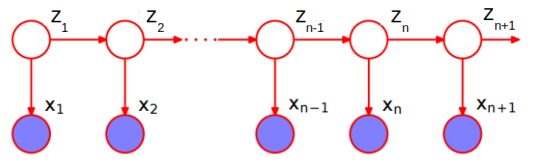 Observation model
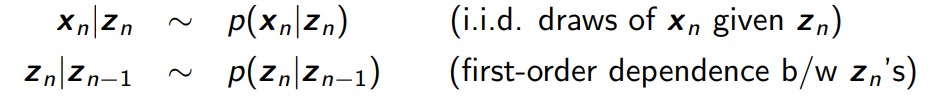 State-transition model
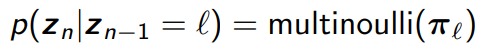 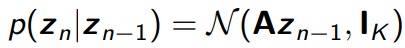 5
State-Space Models
In the most general form, the state-transition and observation models of an SSM






Assuming Gaussian noise in the state-transition and observation models
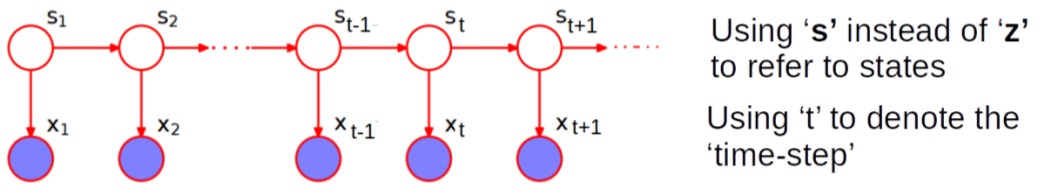 HMM is similar to SSM except the state-transition model is a discrete distribution
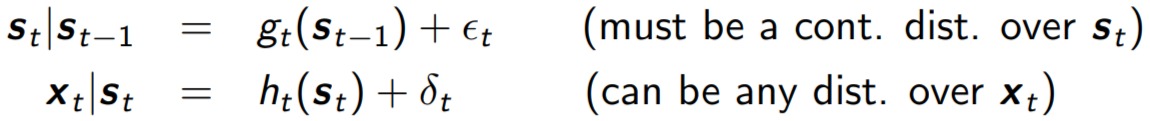 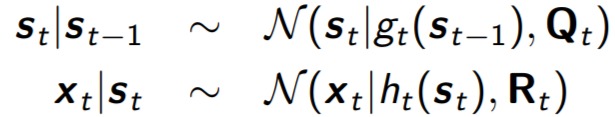 This is a Gaussian SSM
6
State-Space Models: A Simple Example
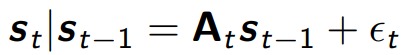 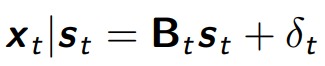 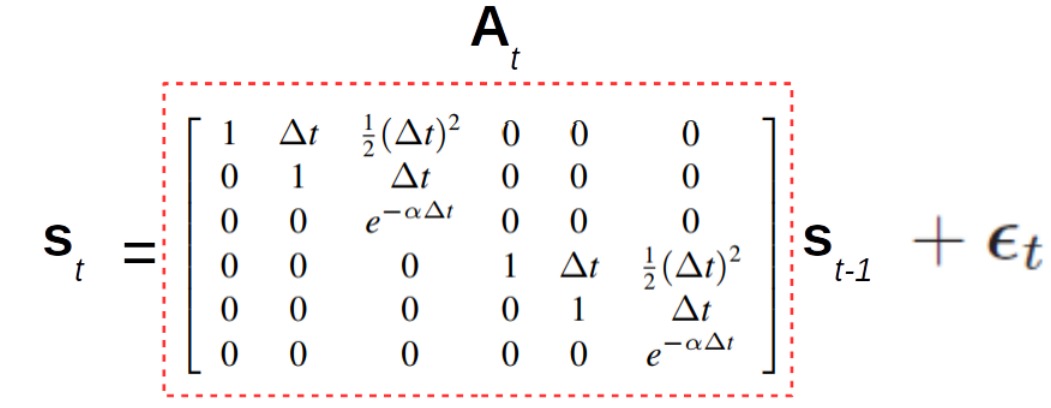 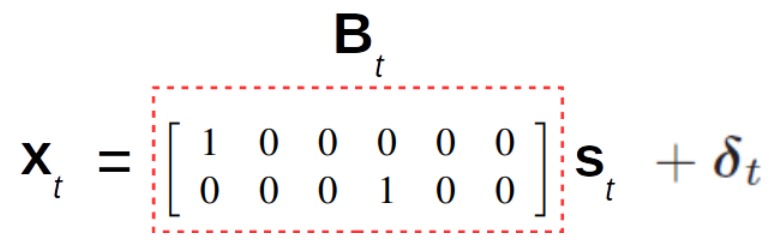 7
Typical Inference Task for Gaussian SSM
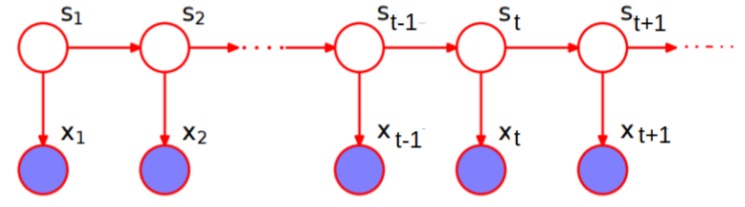 Kalman Filtering is a popular algorithm for a linear Gaussian SSM
A Gaussian
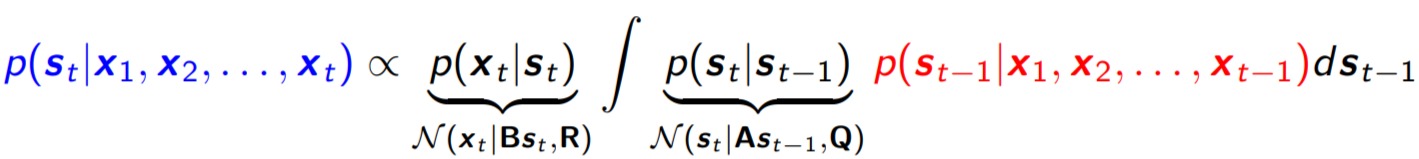 Turns out to be another Gaussian
8
A Special Case
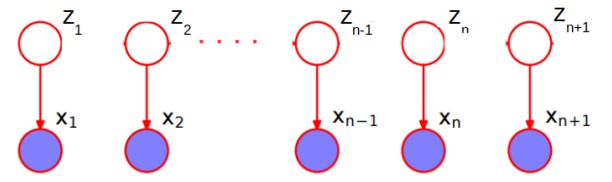 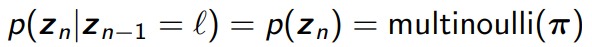 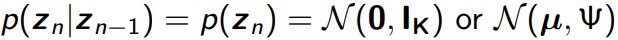 9
Conformal Prediction
10
Conformal Prediction
A simple technique to easily obtain confidence intervals
In classification, such an interval may refer to the set of highly likely classes for a test input







For more difficult test inputs, the set would typically be larger
In a way, conformal prediction gives predictive uncertainty
However, unlike Bayesian ML, we don’t get model uncertainty
Only one model is learned in the standard way and we construct the set of likely classes
It’s like a black-box method; no change to training procedure for the model
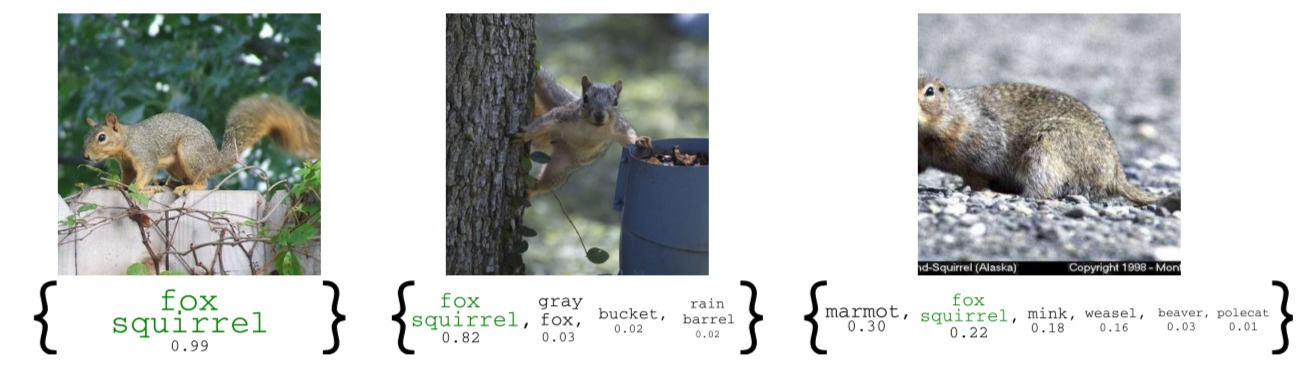 11
Conformal Prediction
Conformal prediction can be used for regression problems too*
Assume it’s a classification model which produces softmax scores
Class probabilities
classes
*A Gentle Introduction to Conformal Prediction and Distribution-Free Uncertainty Quantification (Angelopoulos and Bates, 2022)
12
Conformal Prediction
Frequency
scores
Probability of true class
Prediction set for this test input includes classes 1,2,5
Class probabilities
classes
13
Conformal Prediction
A generic black-box method
Can be easily applied to any already trained classifier
Predicted set has some nice guarantees


Does not make any assumptions on the distribution of the data
Thus considered a “distribution-free” approach to uncertainty quantification
Can also be applied to regression problems*
*A Gentle Introduction to Conformal Prediction and Distribution-Free Uncertainty Quantification (Angelopoulos and Bates, 2022)
14
Simulation-based Inference
15
Simulation-based Inference
SBI is also known as “Approximate Bayesian Computation” (ABC)
This simulator may be some domain-specific model of the data generation process (e.g., a physics engine, robotics/control simulator, etc)
16
Conclusion
Probabilistic modeling provides a natural way to think about models of data
Many benefits as compared to non-probabilistic approaches
Easier to model and leverage uncertainty in data/parameters
Principle of marginalization while making prediction
Easier to encode prior knowledge about the problem (via prior/likelihood distributions)
Easier to handle missing data (by marginalizing it out if possible, or by treating as latent variable)
Easier to build complex models can be neatly combining/extending simpler probabilistic models
Easier to learn the “right model” (hyperparameter estimation, nonparametric Bayesian models)
Bayesian approaches as well as single model based uncertainty
Uncertainty is important but proper calibration of uncertainty is also important
Fast-moving field, lots of recent advances on new models and inference methods
17
Thank You!
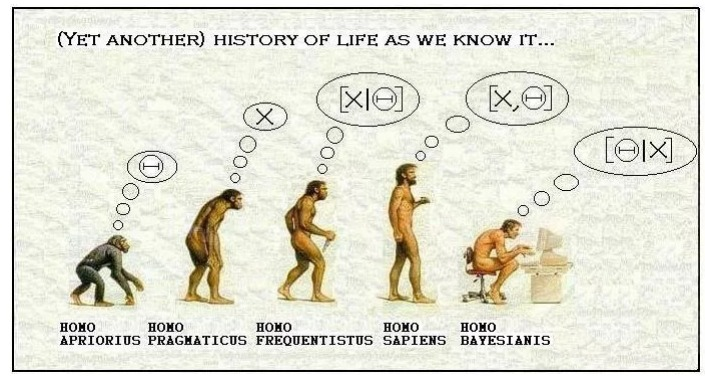